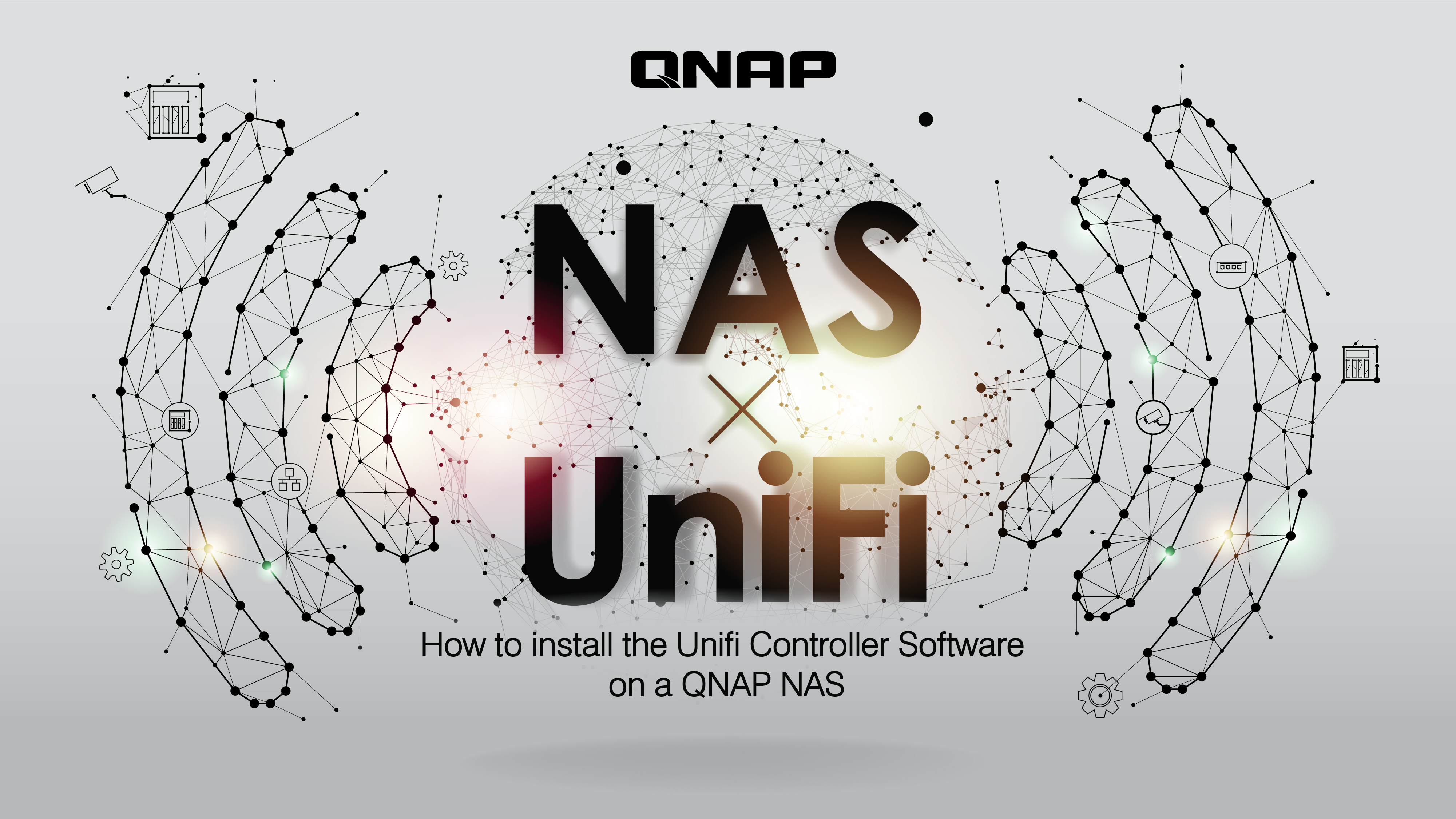 How to Conveniently Configure the Network with QNAP NAS
Ubiquiti Networks Introduction
Features of UniFi Controller on QNAP NAS
How to Build UniFi Controller on QNAP NAS
Demo
[Speaker Notes: How to Configure Network Conveniently with QNAP NAS]
Ubiquiti NetworksIntroduction
Ubiquiti Networks
Ubiquiti Networks, Inc. founded in 2003
Headquarters in New York
Provide network products and solution, including AirMax System, Wireless AP, etc.
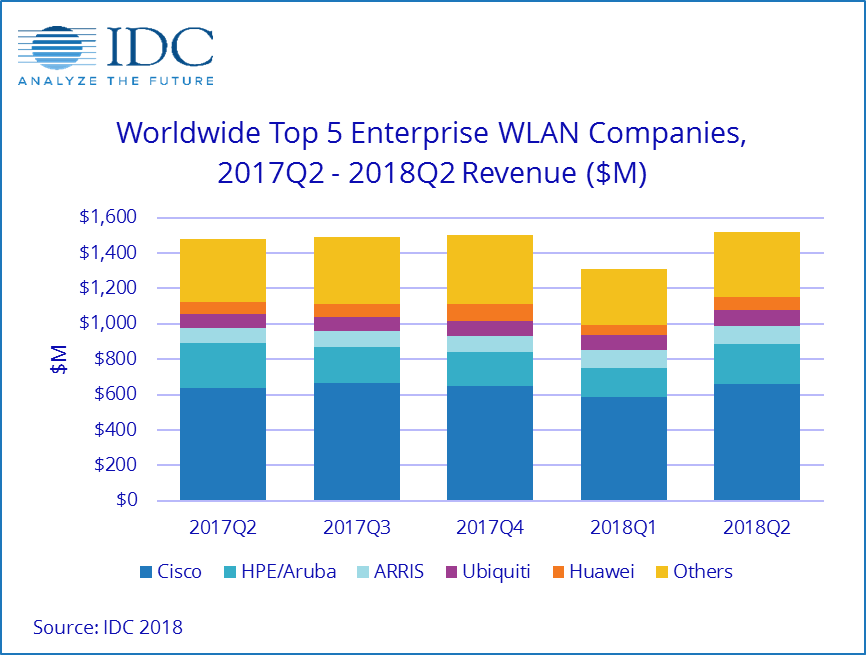 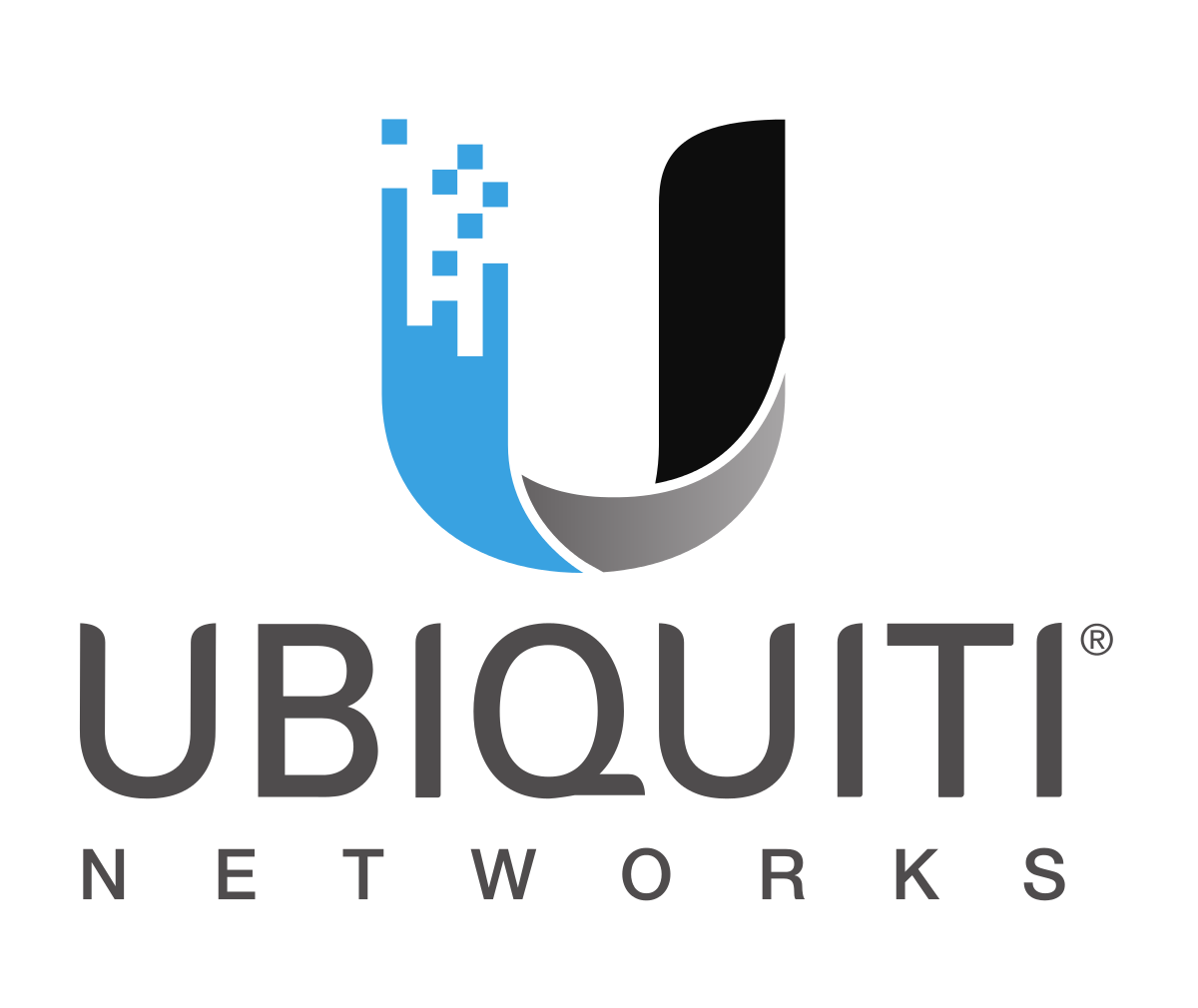 [Speaker Notes: Ubiquiti Networks, Inc.(UBNT.US)成立於2003年，總部設在加州的San Jose，前稱為Pera Networks，於2005年更為現名，為一家在全球提供網路產品和解決方案服務企業，包括AirMax系統、無線電通信設備和天線等。Ubiquiti Networks服務產品平台：主要提供固定無線寬頻、無線回傳系統以及路由給電信商網路基礎設施用，以及提供無線局域網(LAN)基礎設施、視訊監控產品、VOIP電話、開關和機器對機器的通信元件。產品和解決方案方面，包括高性能無線電、天線、軟體、通信協議和管理工具，目的在提供運營商和企業級無線寬頻接入和其他主要在未經許可的RF頻譜的服務。技術平台方面，如AIRMAX平台，包括專有協議、內含讓信號噪聲降到最低的技術。EdgeMAX方面，則為一個破壞性的軟體和系統路由平台；AirFiber：點對點無線電系統。此外，還提供UniFi 企業Wi-Fi系統，包括具有基於軟體的管理控制器的Wi-Fi認證硬體；UniFi視訊H.264百萬像素IP攝像機/UniFi視訊管理軟體控制器則用來管理多個視訊UniFi H.264 IP攝像機和數位錄影設備。UniFi VOIP電話方面，目的在融入企業的UniFi系統，UniFi切換提供性能、交換、PoE +支援給企業網路、MFI，包括硬體感應器、電力設施、管理軟體允許透過Wi-Fi讓設施被監控和遙控；嵌入式無線電波產品、安裝支架、電纜和乙太網的供電適配器。]
Ubiquiti Emerge
Unique and innovative "Fast Roam" techonology
Central Management covering versatile UniFi products
Free Software - UniFi Controller
Competitive price of project construction
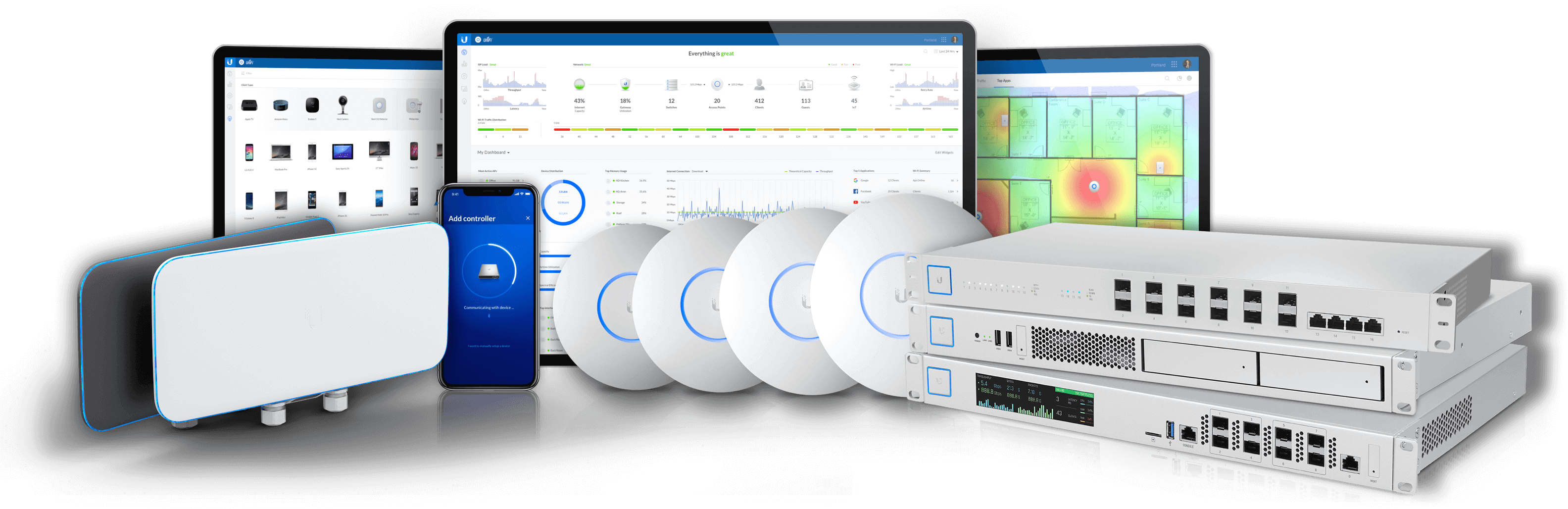 [Speaker Notes: http://www.e-digital.com.tw/product/ubiquiti-networks
強大的硬體
UniFi AP採用了最新的無線802.11a/b/g/n/ac MIMO技術 - 能夠達到1300Mbps的速度範圍可達至400ft。

 
無限擴展
無限的擴展能力。創建您的無線網路，並延展到數千個無線AP。

https://www.ithome.com.tw/review/99715

https://www.interwave.com.tw/images/ubiquiti/UniFi-AP-datasheet_tw.pdf]
High Applicability Control Center UniFi Controller
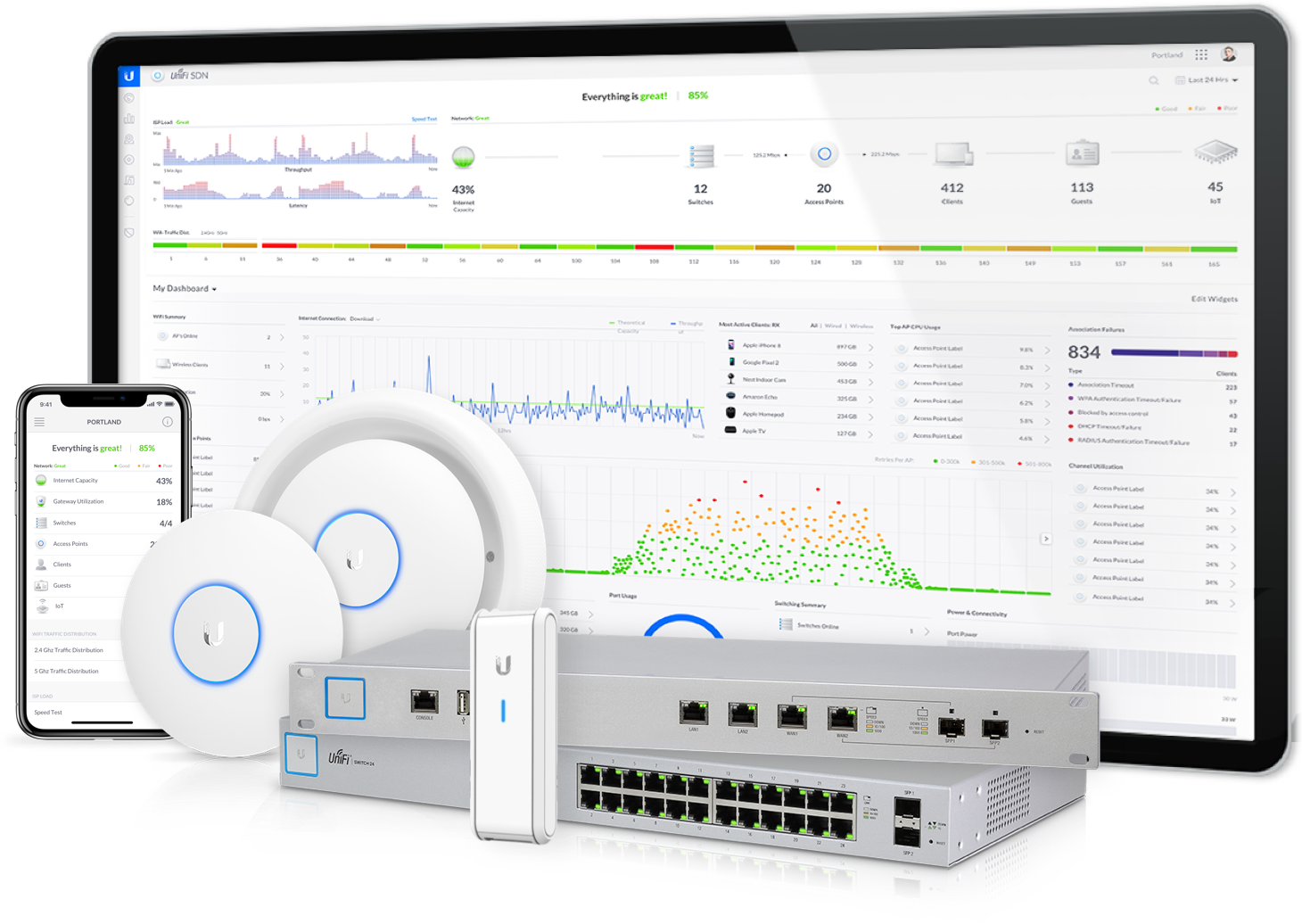 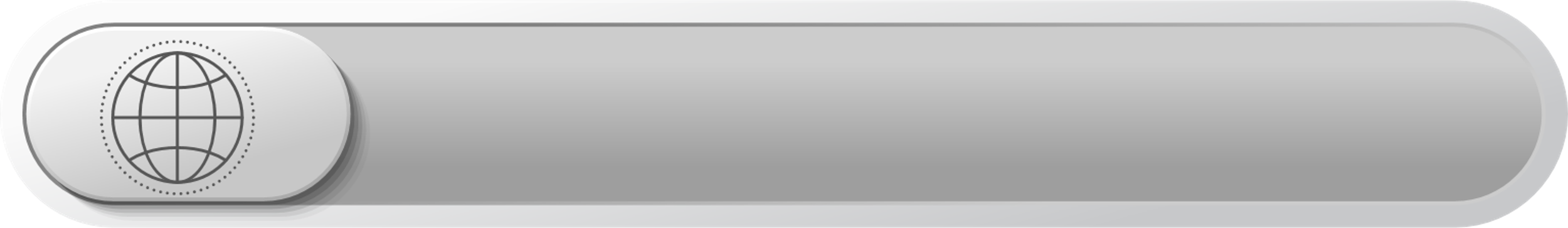 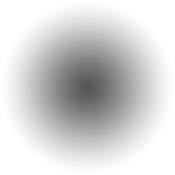 Network Management
Intuitive and strong UI
 Allow you to configure and monitor network simultaneously
[Speaker Notes: https://hkitblog.com/第四篇-毋需購買-ap-授權：軟件中央無線控制器節省/]
Strong Features with Multiple Settings
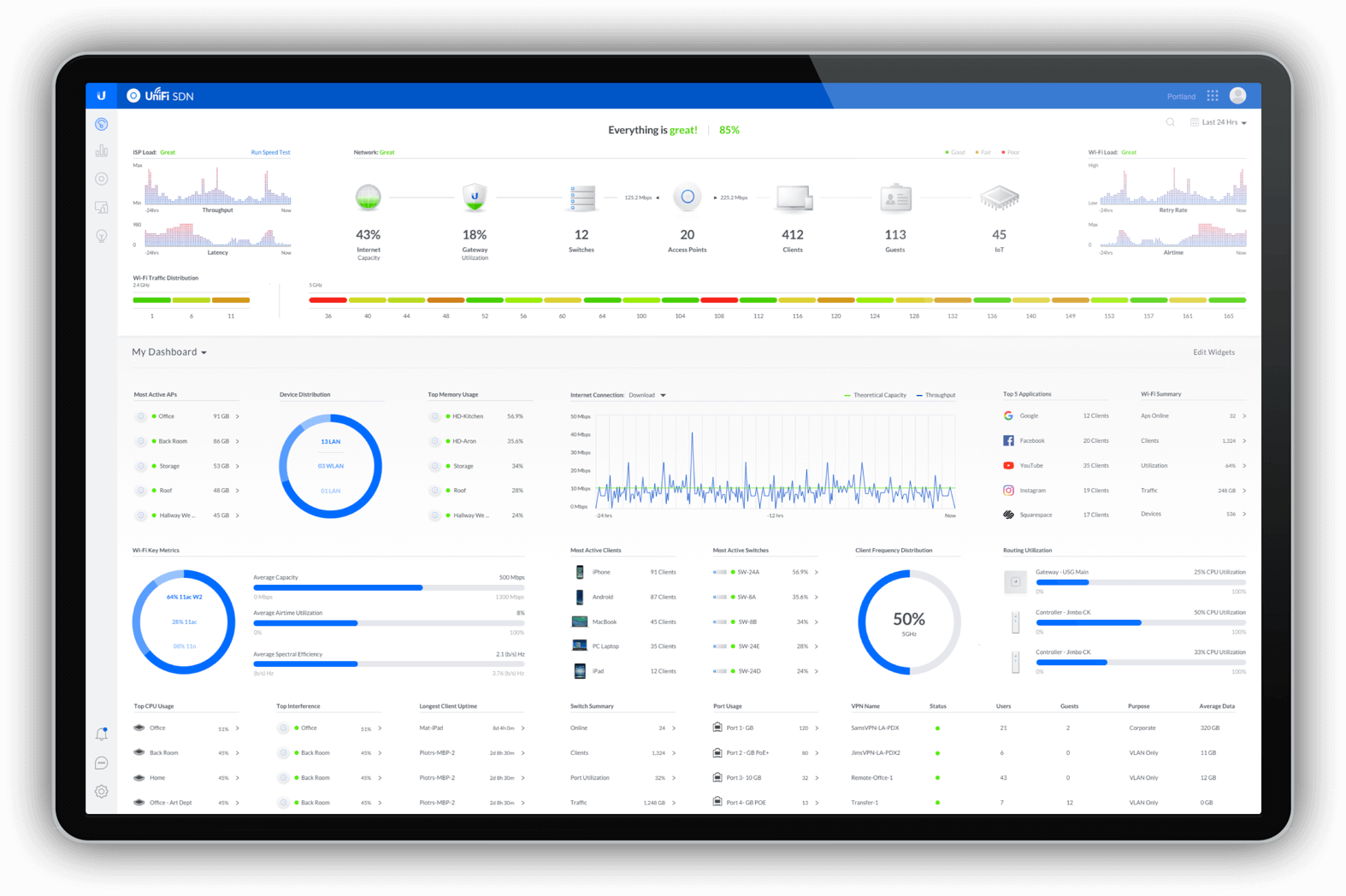 A single manager platform
Concentrating all cross-district UniFi products
Supports:
UniFi fast roaming 
Guest network with customized portal. 
Scheduled access policy for each SSID
[Speaker Notes: UniFi fast roaming
Guest network with customized portal.
Scheduled access policy for each SSID]
UniFi Supports Fast Roaming
Allows users to switch their connection from one AP to another quickly, to get stronger Wi-Fi signal and improve on-the-go performance.
Features of UniFi Controller on QNAP NAS
Why NOT to install UniFi Controller in PC ?
Not always online
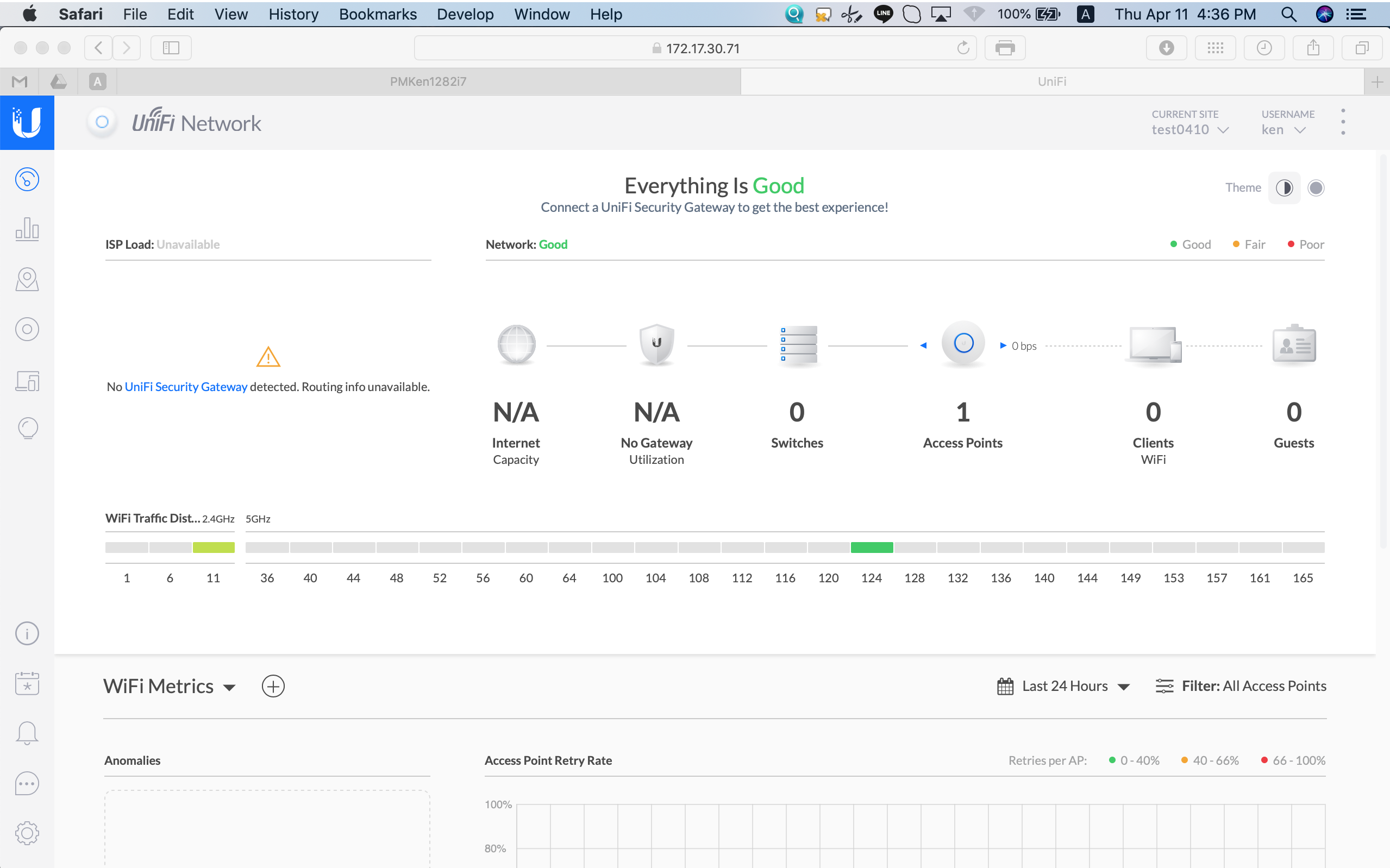 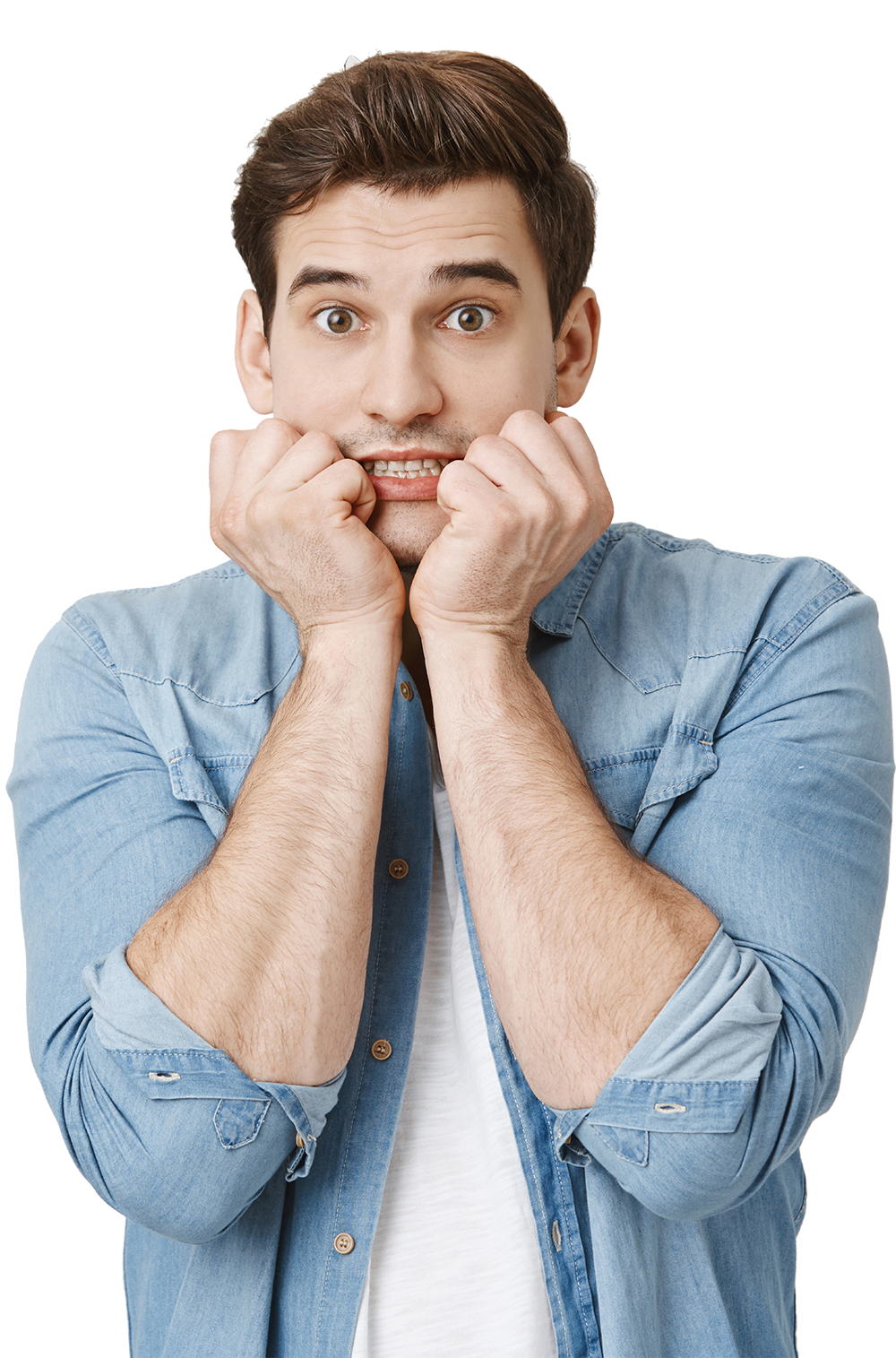 Less flexible on the numbers of devices used
Cannot give permissions to other users
Advantages of building UniFi Controllers on QNAP NAS
Multiple Hardware specifications
Versatile Building Approach
4 Advantages
Supports Remote Connection
Online Stability 24/7
Multiple Hardware specifications
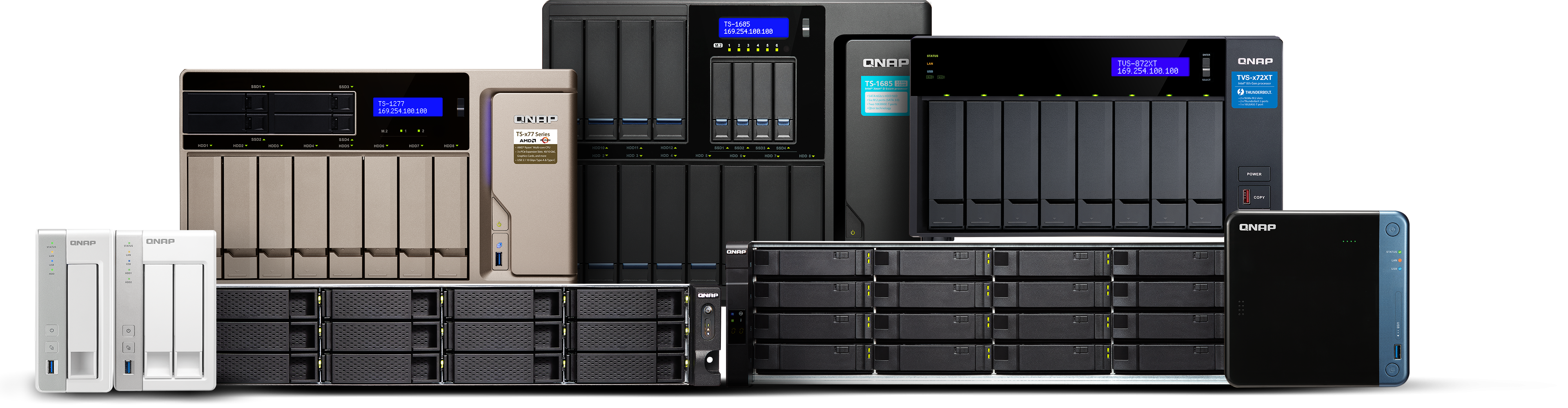 Built with 1 to 30 bays, tower to rackmount form factors, and intended for businesses to workgroups to home users; QNAP have a comprehensive selection of NAS solutions to meet a wide range of user requirements
Online Stability 24/7
QTS, the platform for UniFi Controller, is a stable OS and rare offline server. You can connect from anywhere and anytime.
Free Cloud Services
QNAP NAS supports myQNAPcloud to remotely connect , you don't need to purchase additional Ubiquiti cloud service.
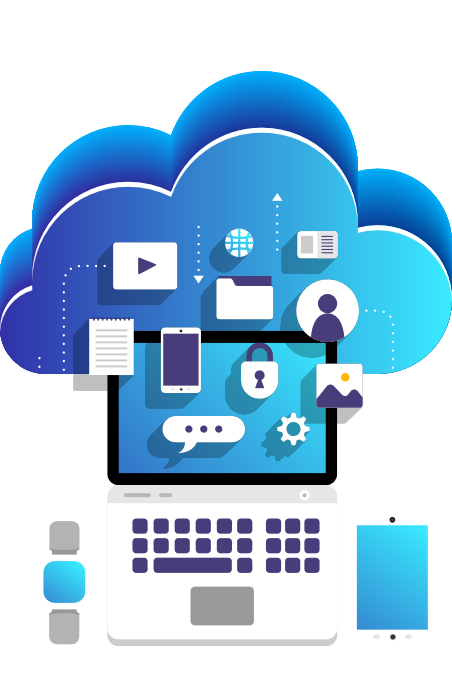 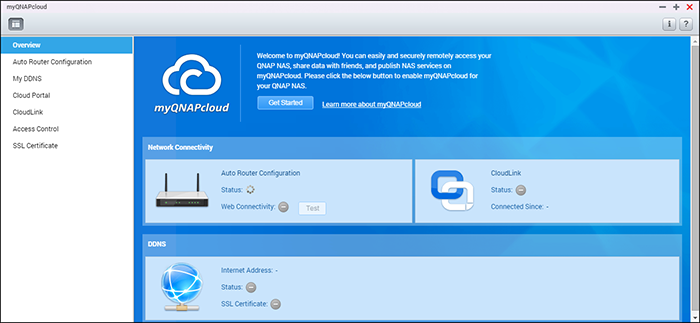 How to Build UniFi Controller on QNAP NAS
Versatile Approach to Build UniFi Controller on QNAP NAS
Through QNAP Container Station
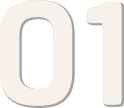 Through QNAP Virtualization Station
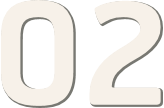 Download 3rd paty QPKG on Club
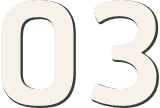 Container vs. Virtual Machine
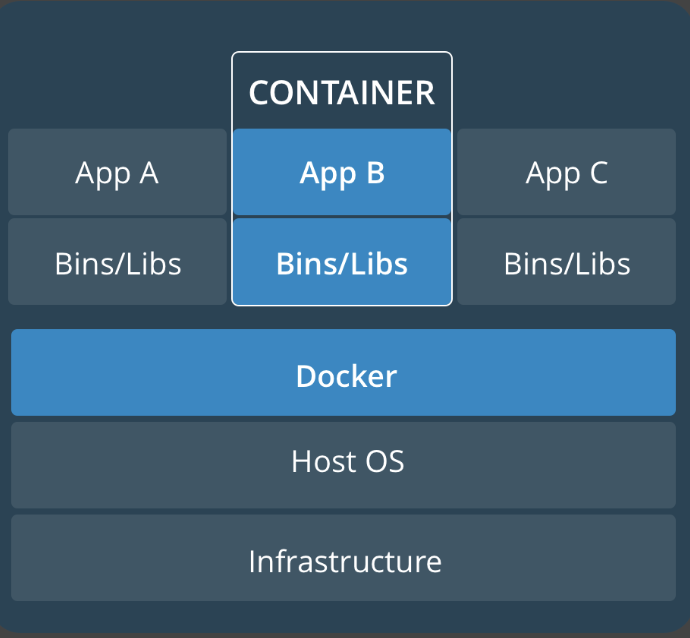 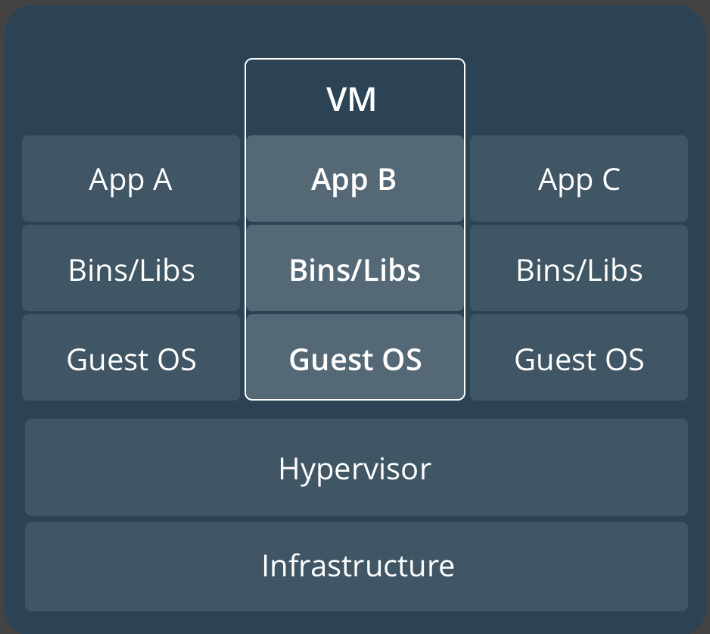 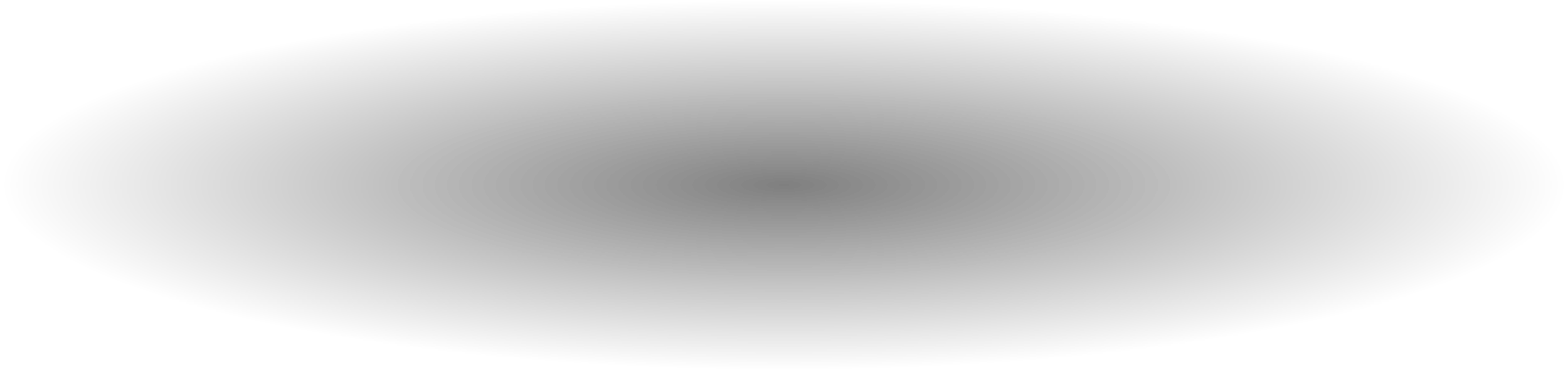 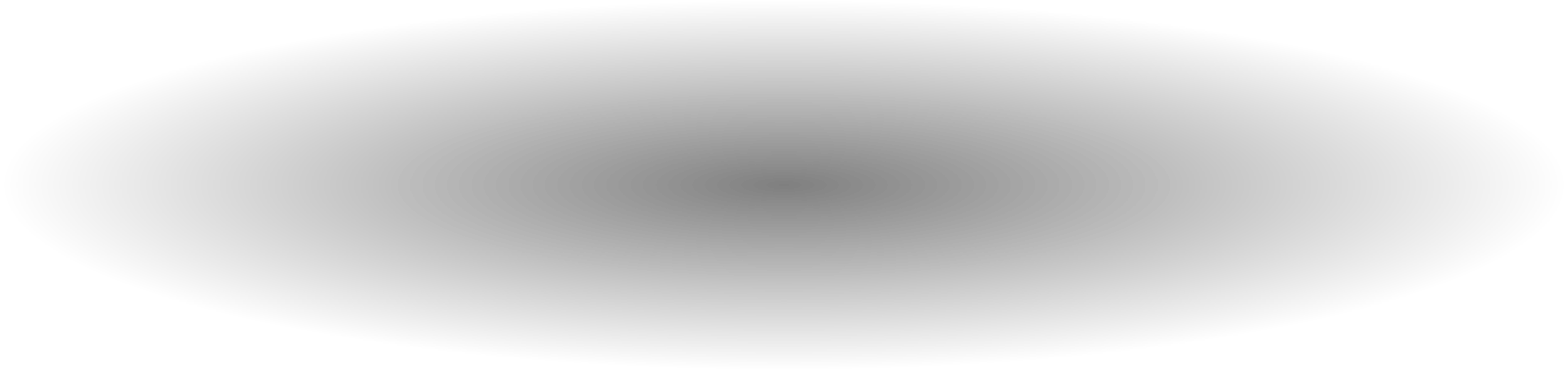 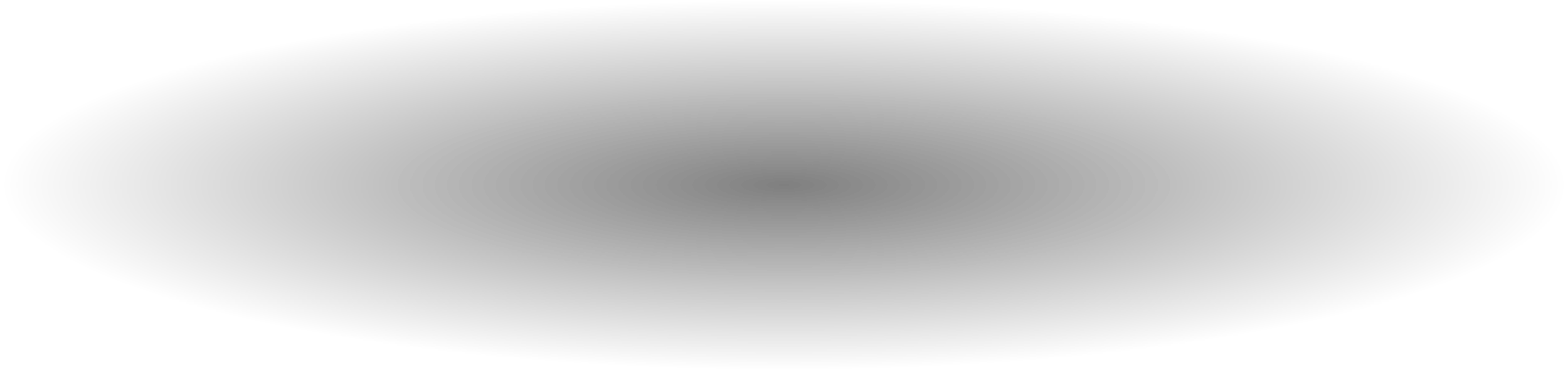 [Speaker Notes: https://blog.yowko.com/container/]
Building on QNAP Container Station
Building on QNAP Container Station
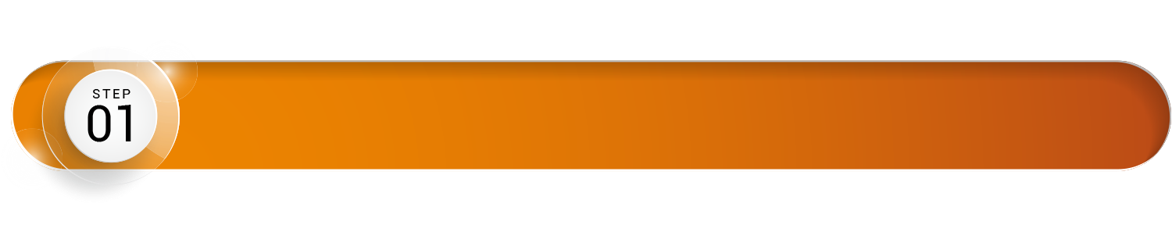 Open Container Station and search "UniFi" to create a container
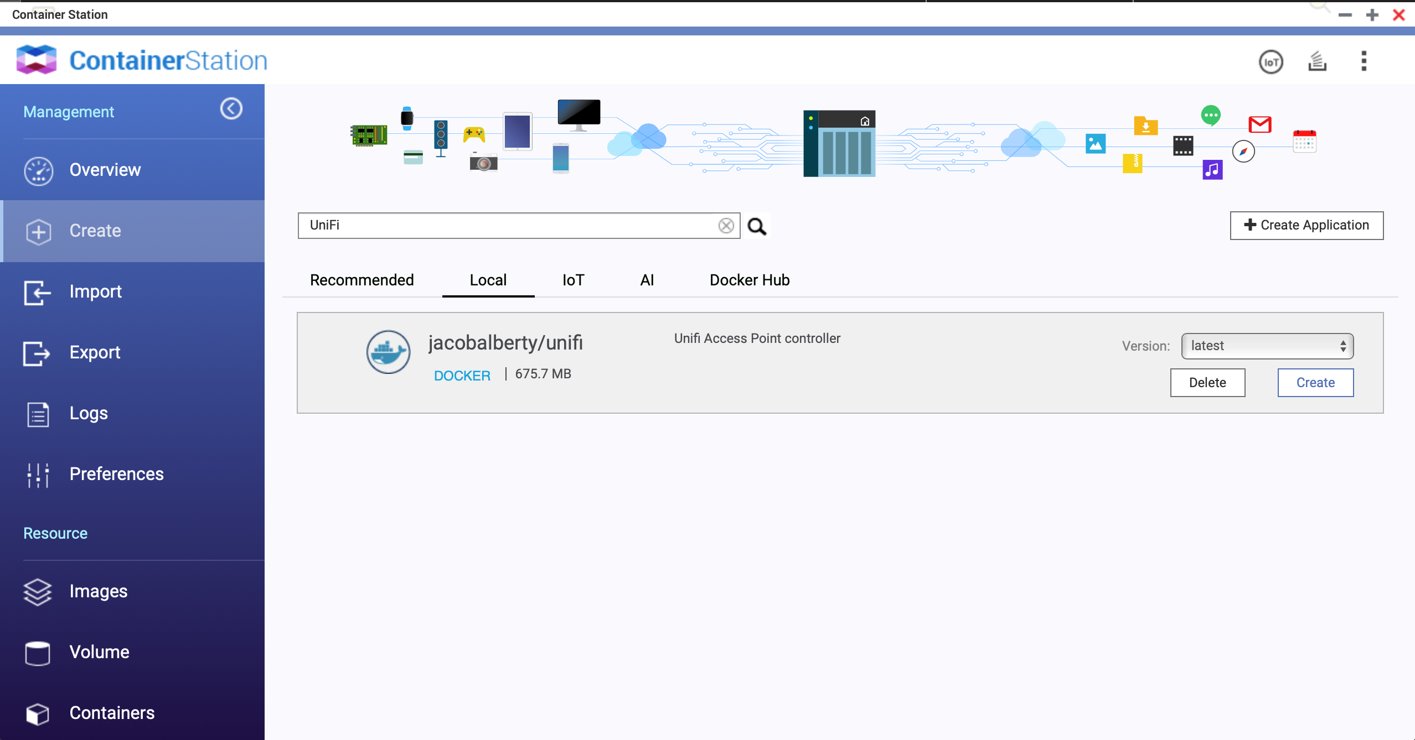 Building on QNAP Container Station
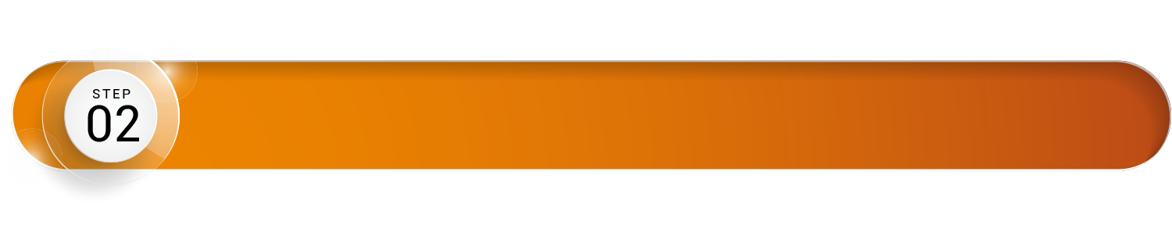 Set network to "Bridge" mode
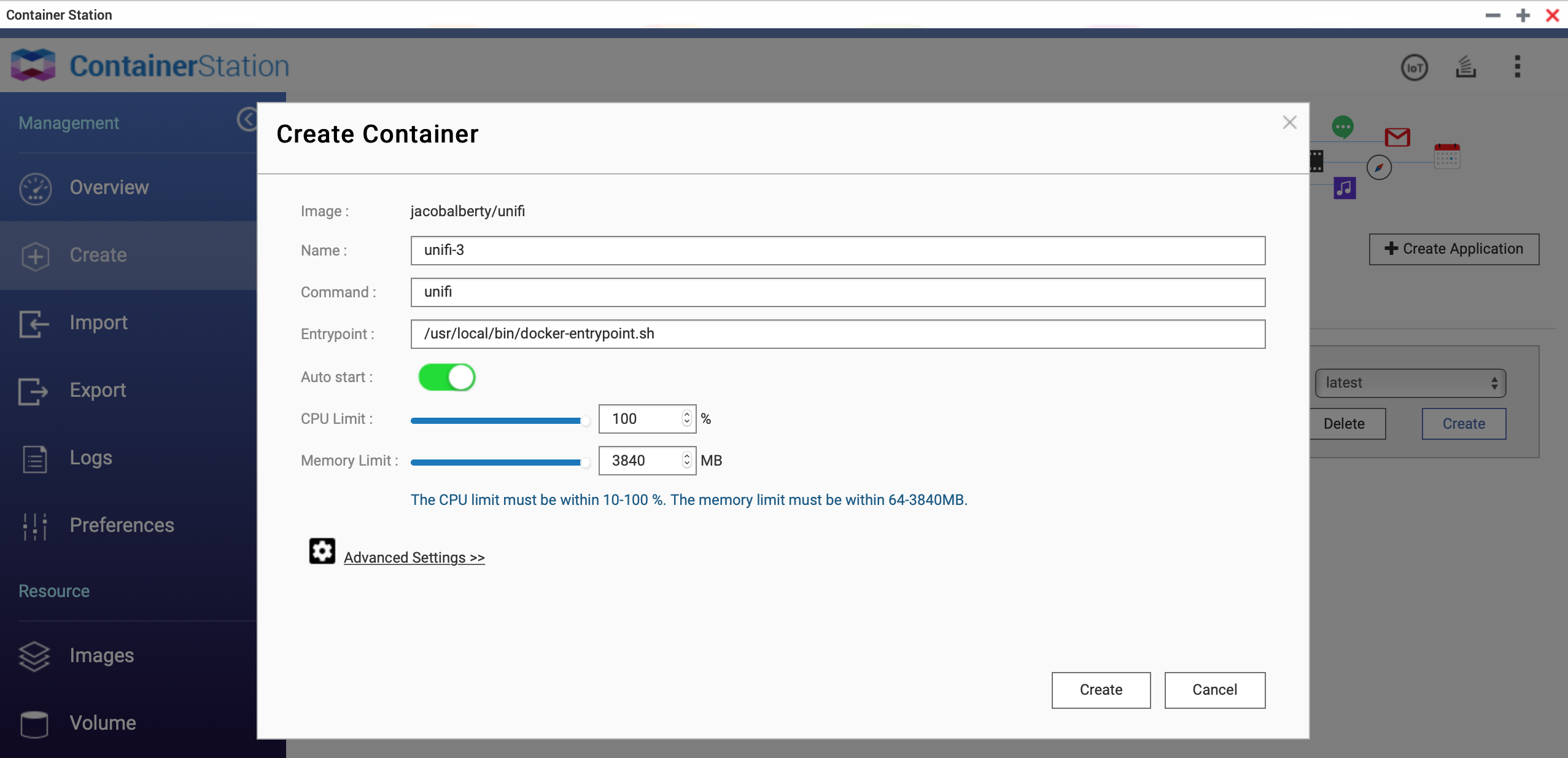 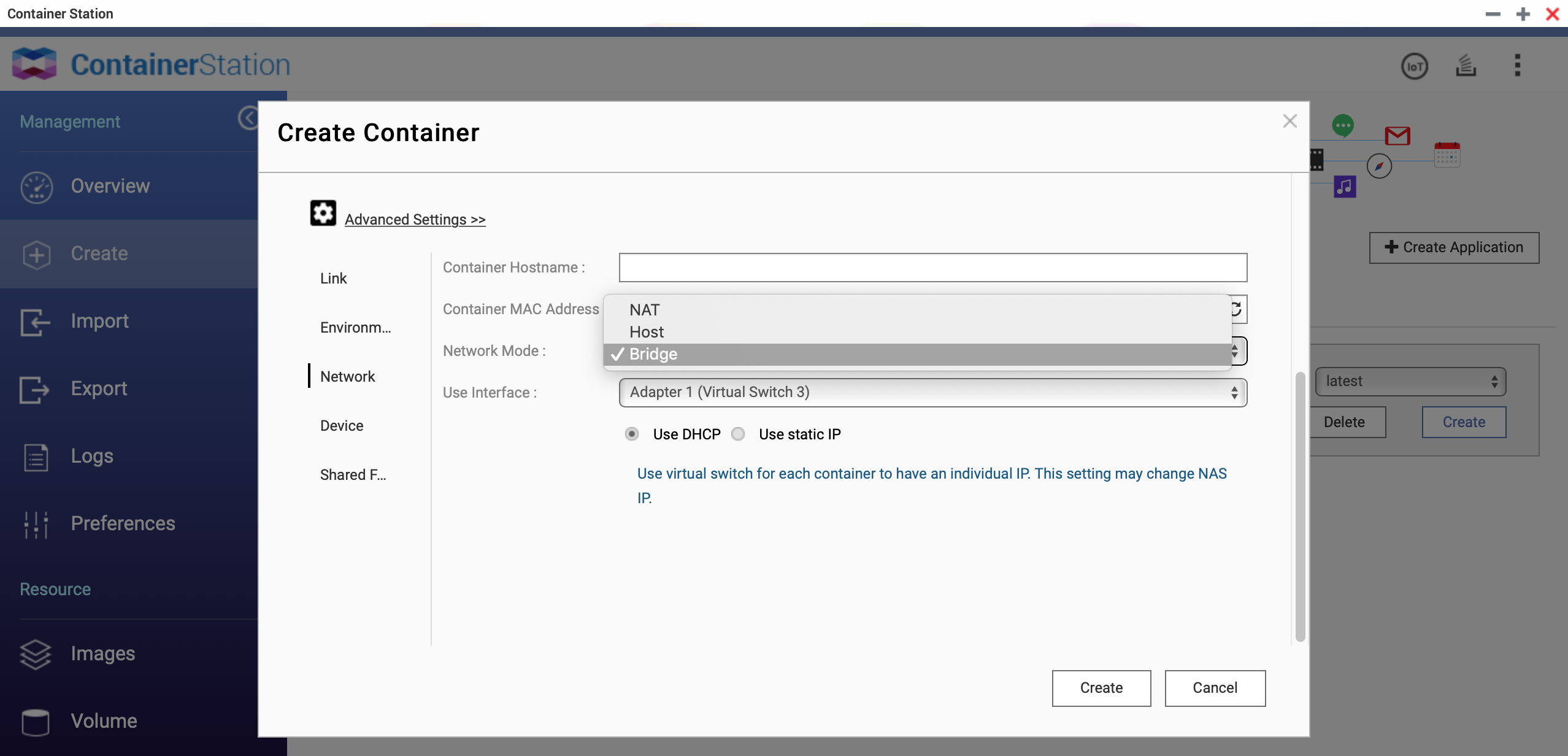 Building on QNAP Container Station
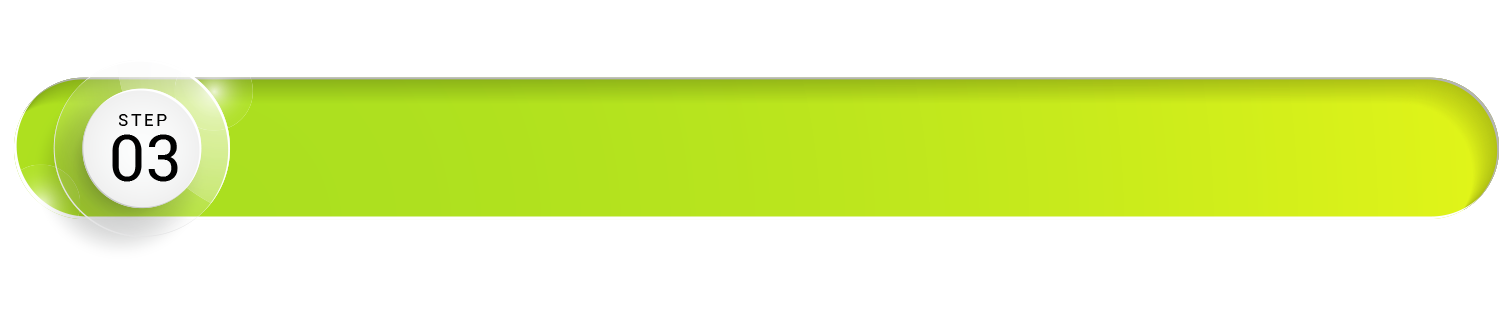 UniFi Controller container has been established
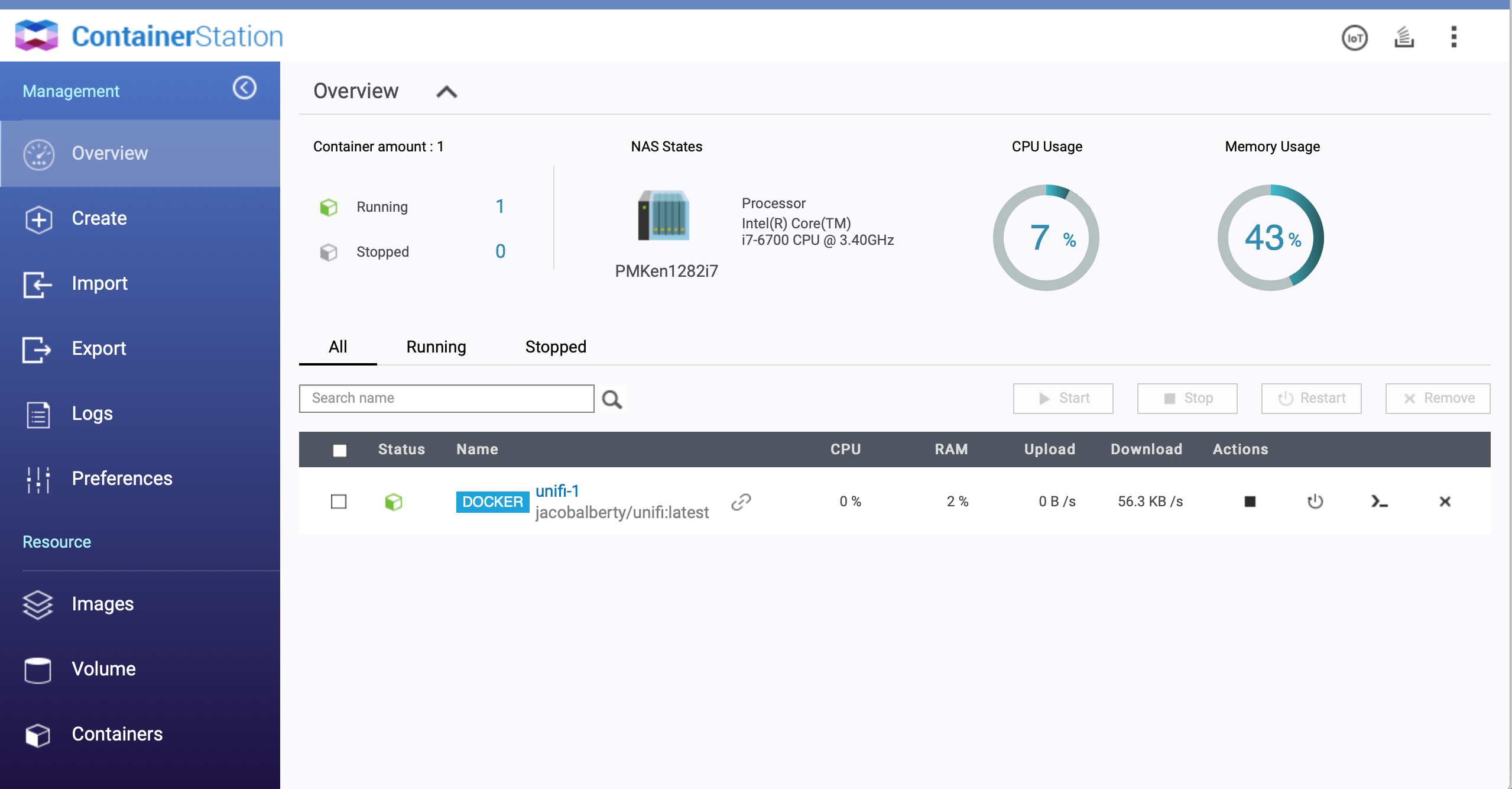 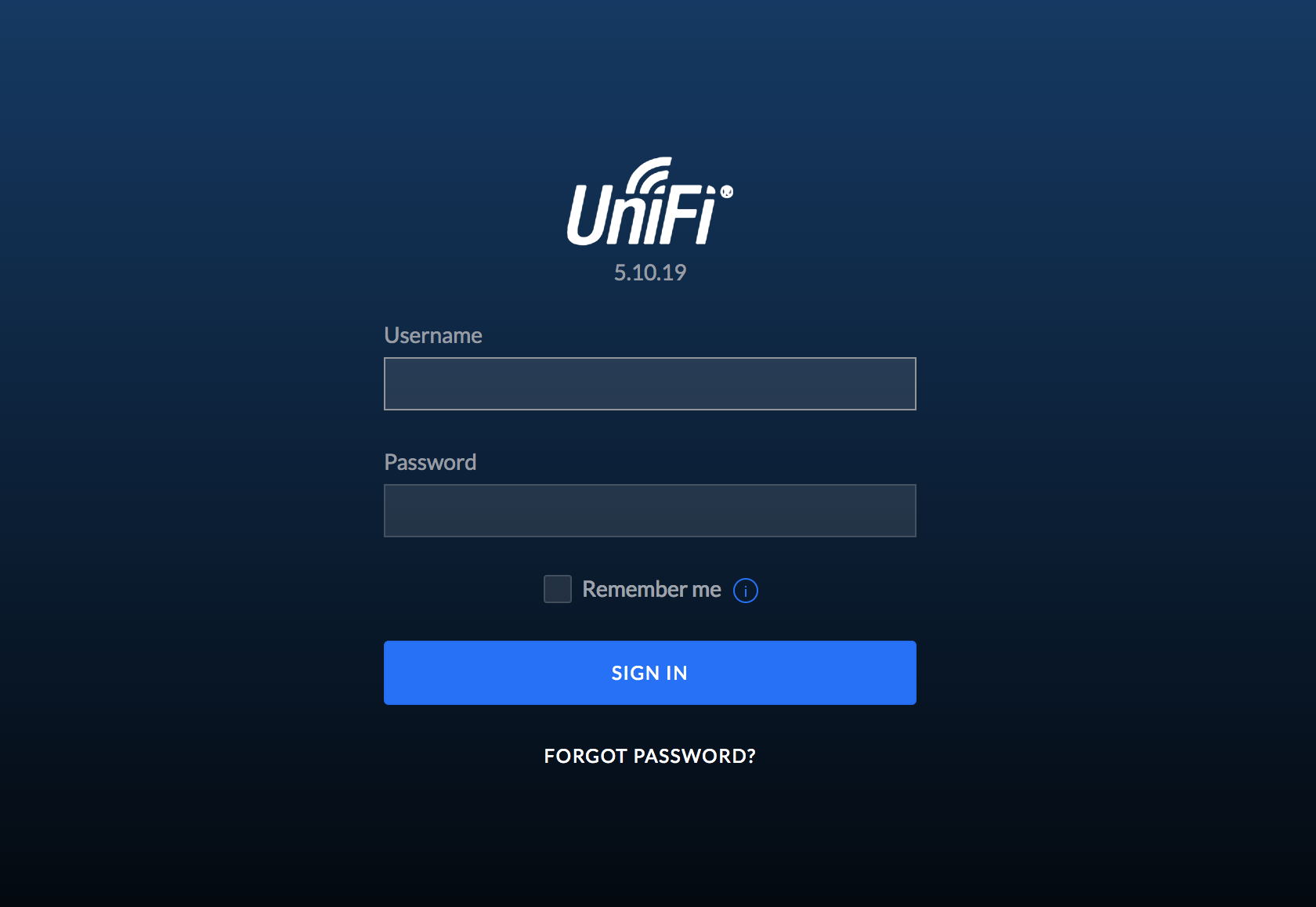 Building on QNAPVirtualization Station
Refer to Virtualization Station Tutorial to build VM
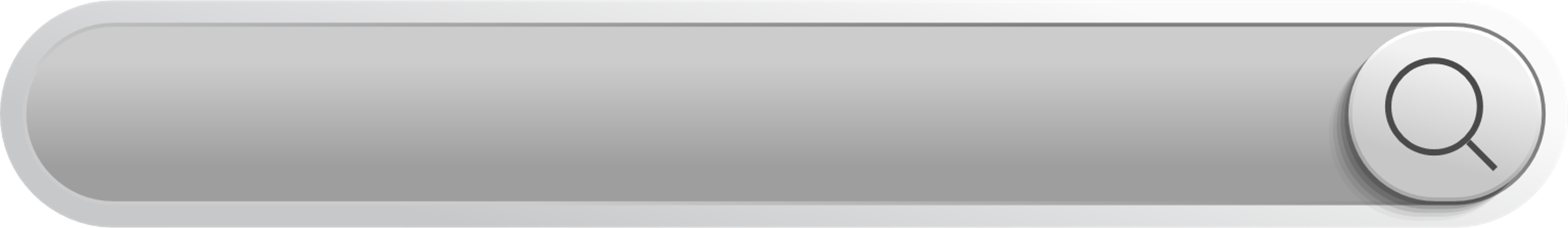 QNAP Virtualization Station
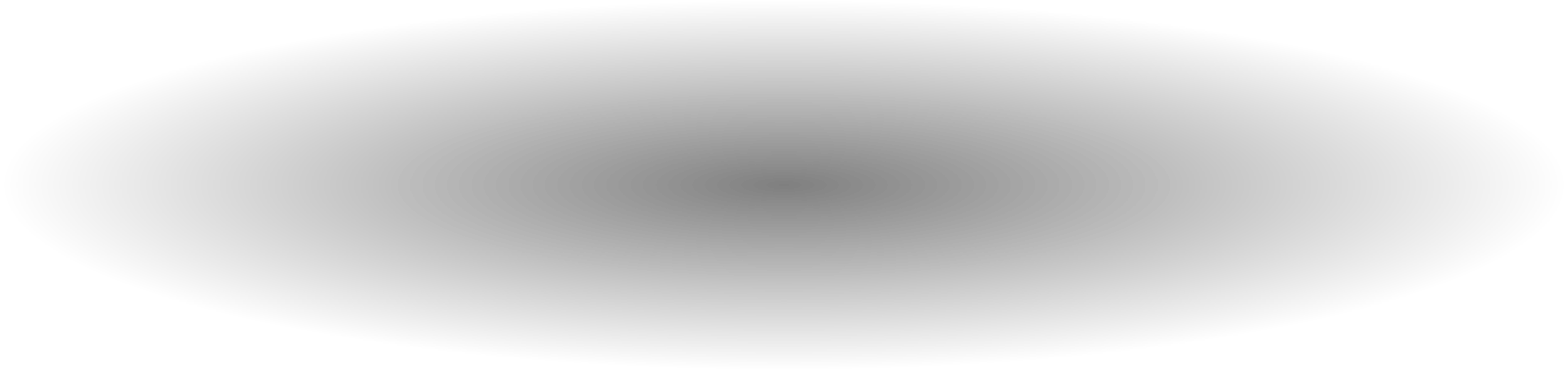 https://www.qnap.com/go/solution/virtualization-station/
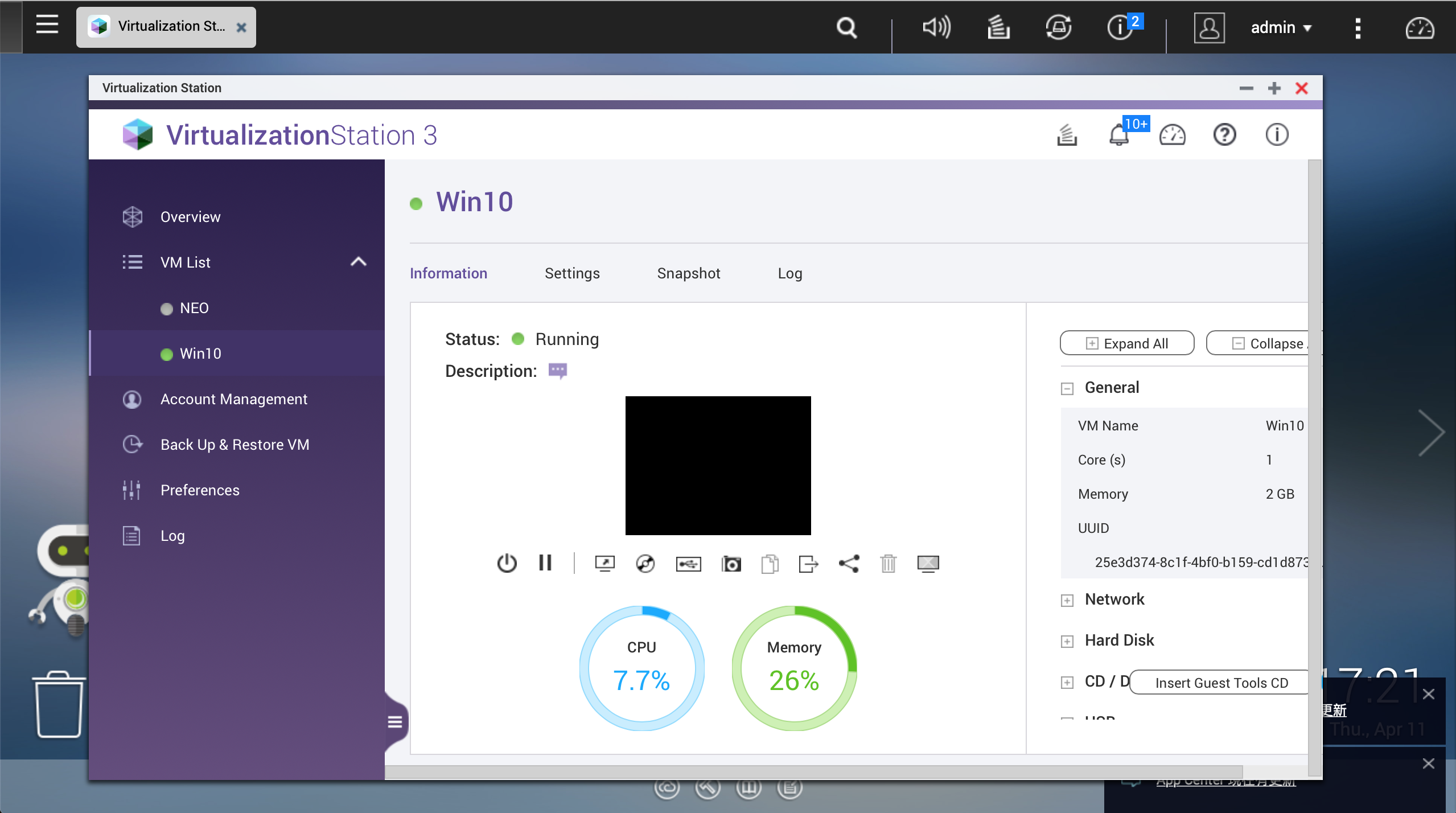 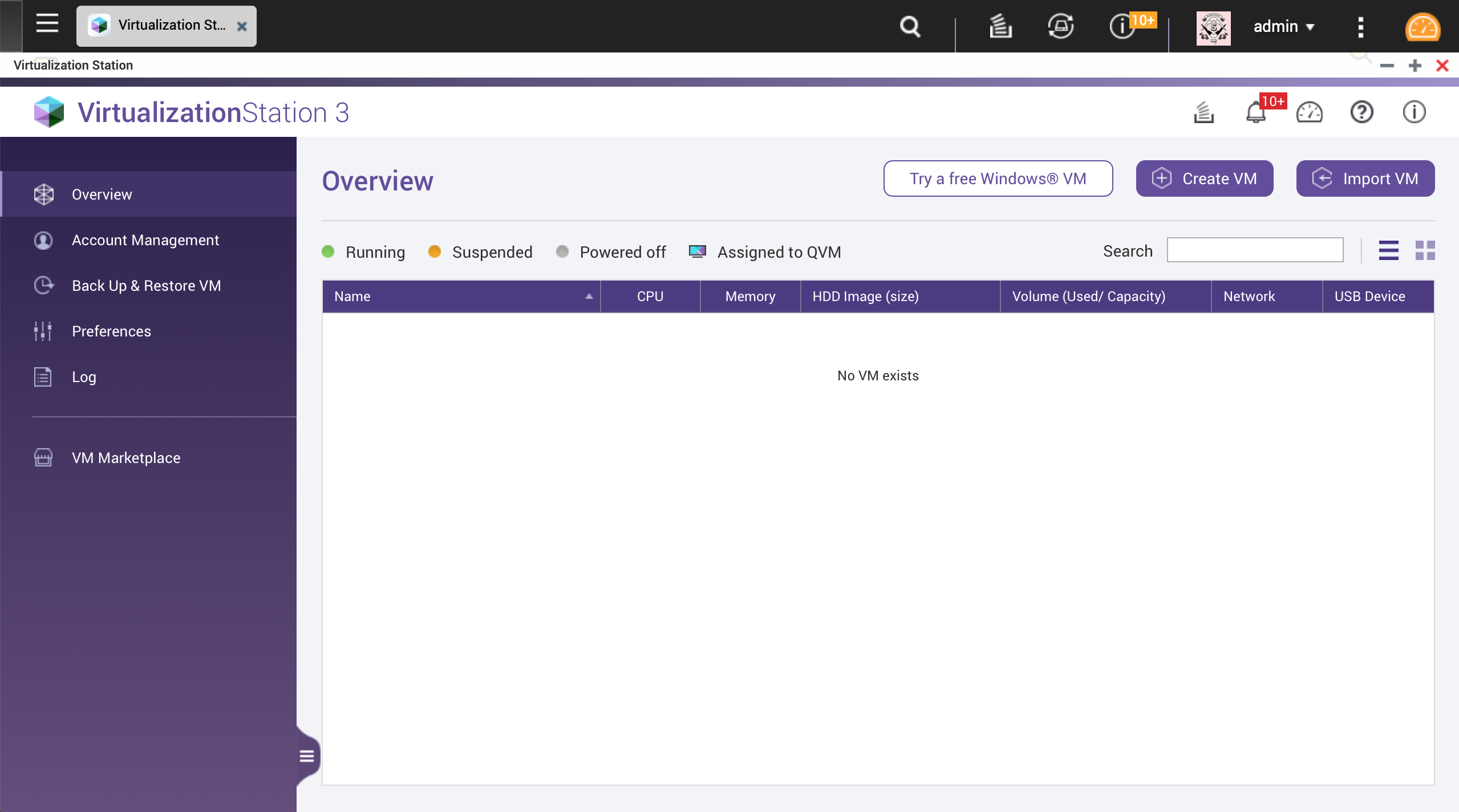 Download 3rd party QPKG from QNAP Club
Download 3rd party Application form QNAP Club
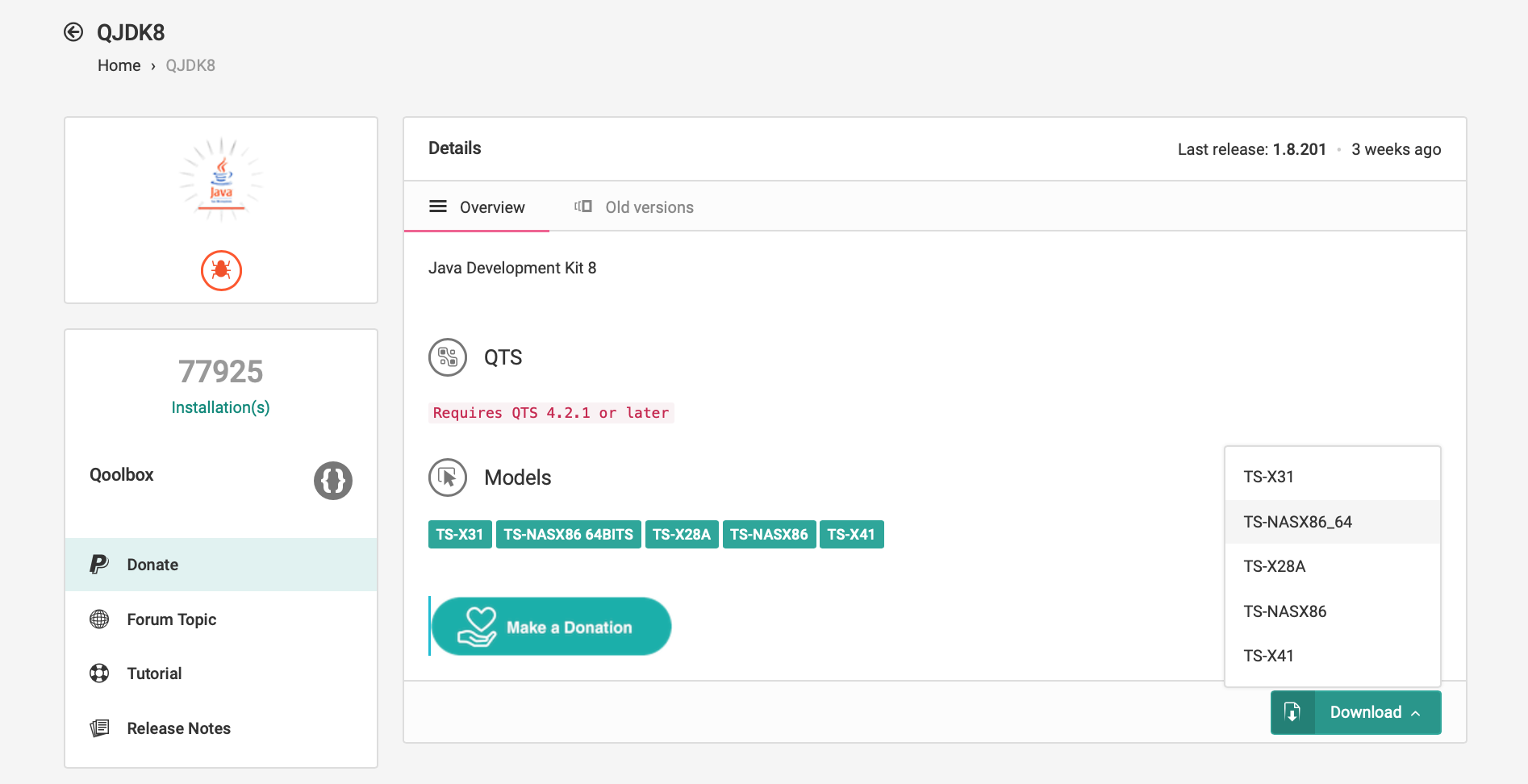 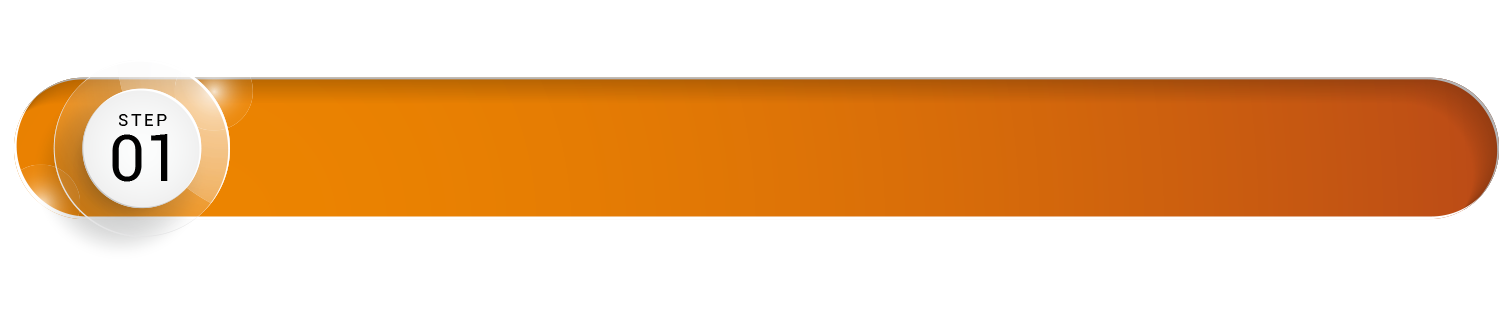 Install dependent app in advance：QJDK8
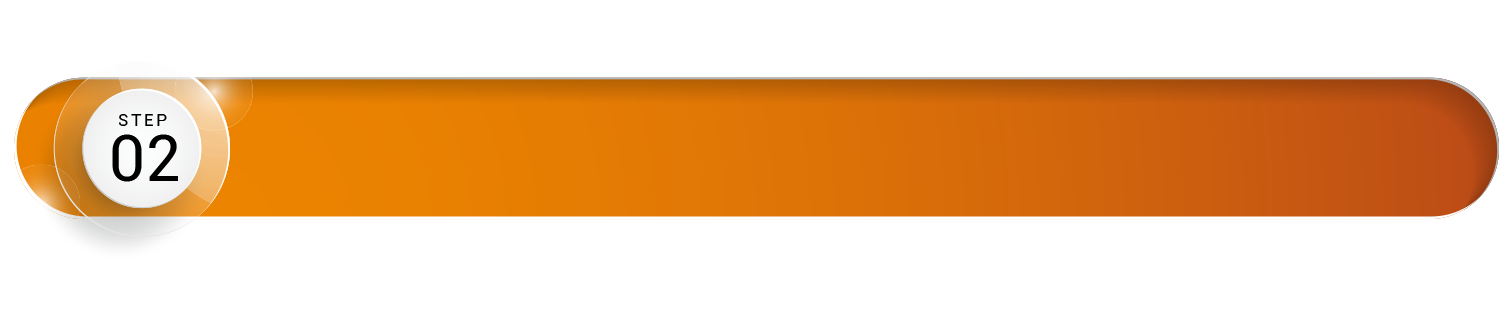 Download compatible version to NAS
Manual Installation through AppCenter
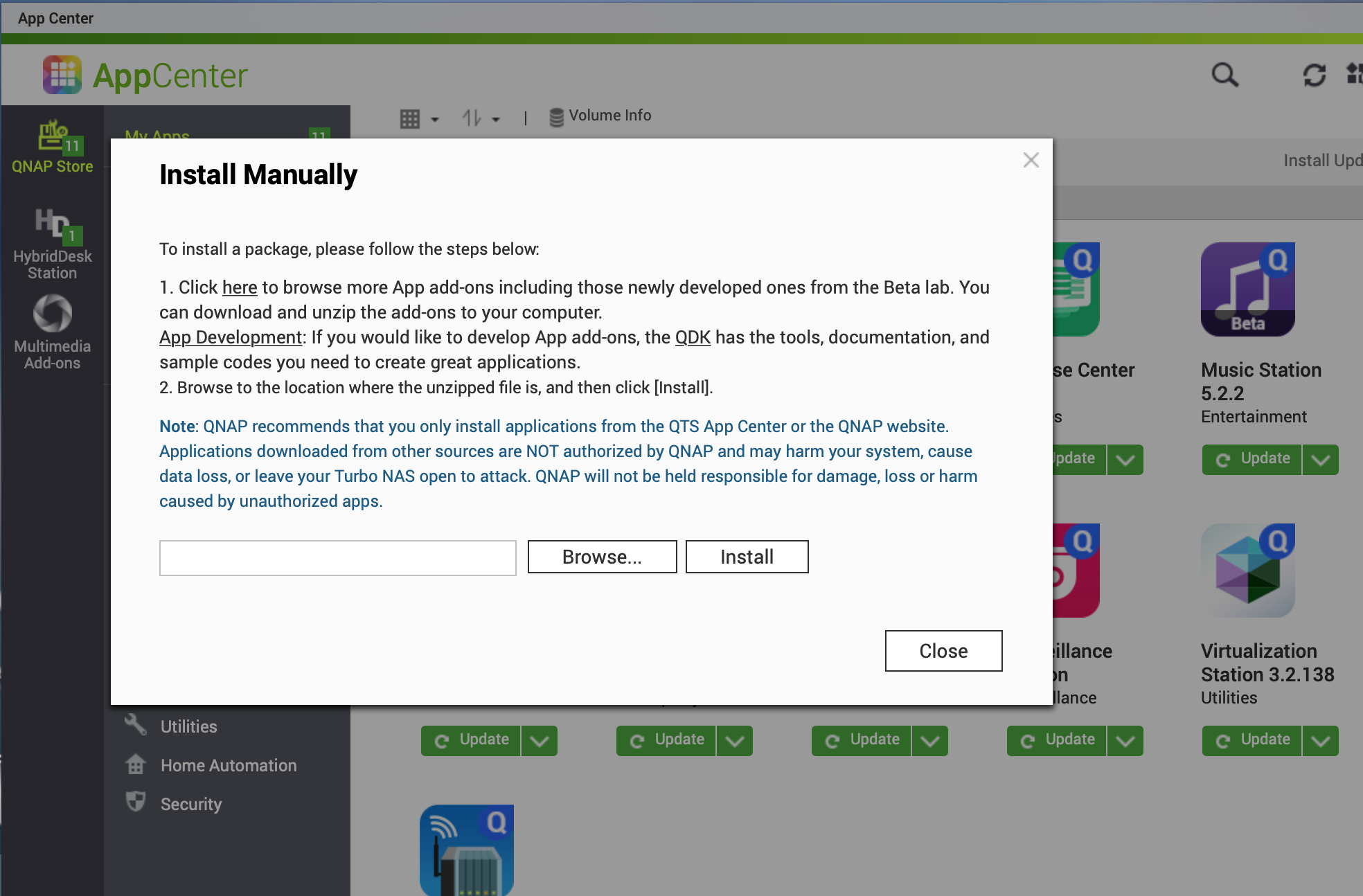 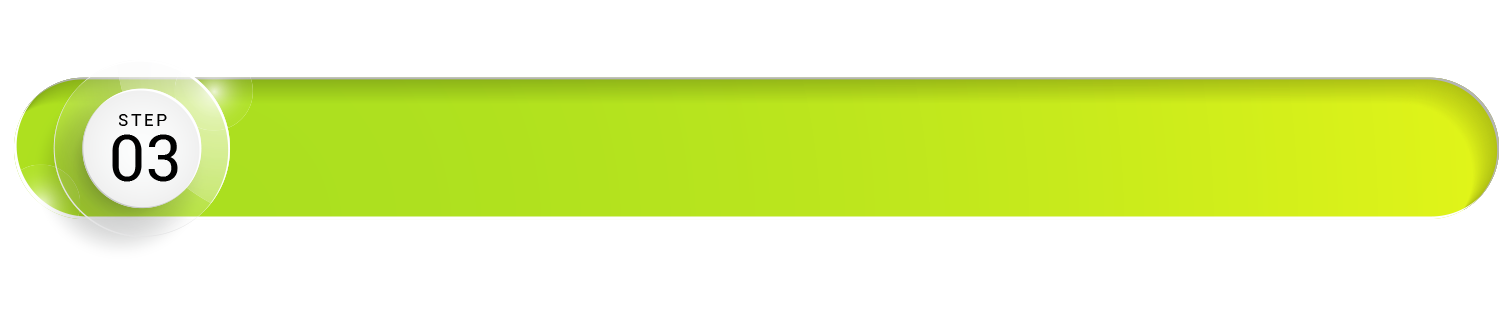 Upload qpkg in App Center and install
UniFi Controller has been Installed
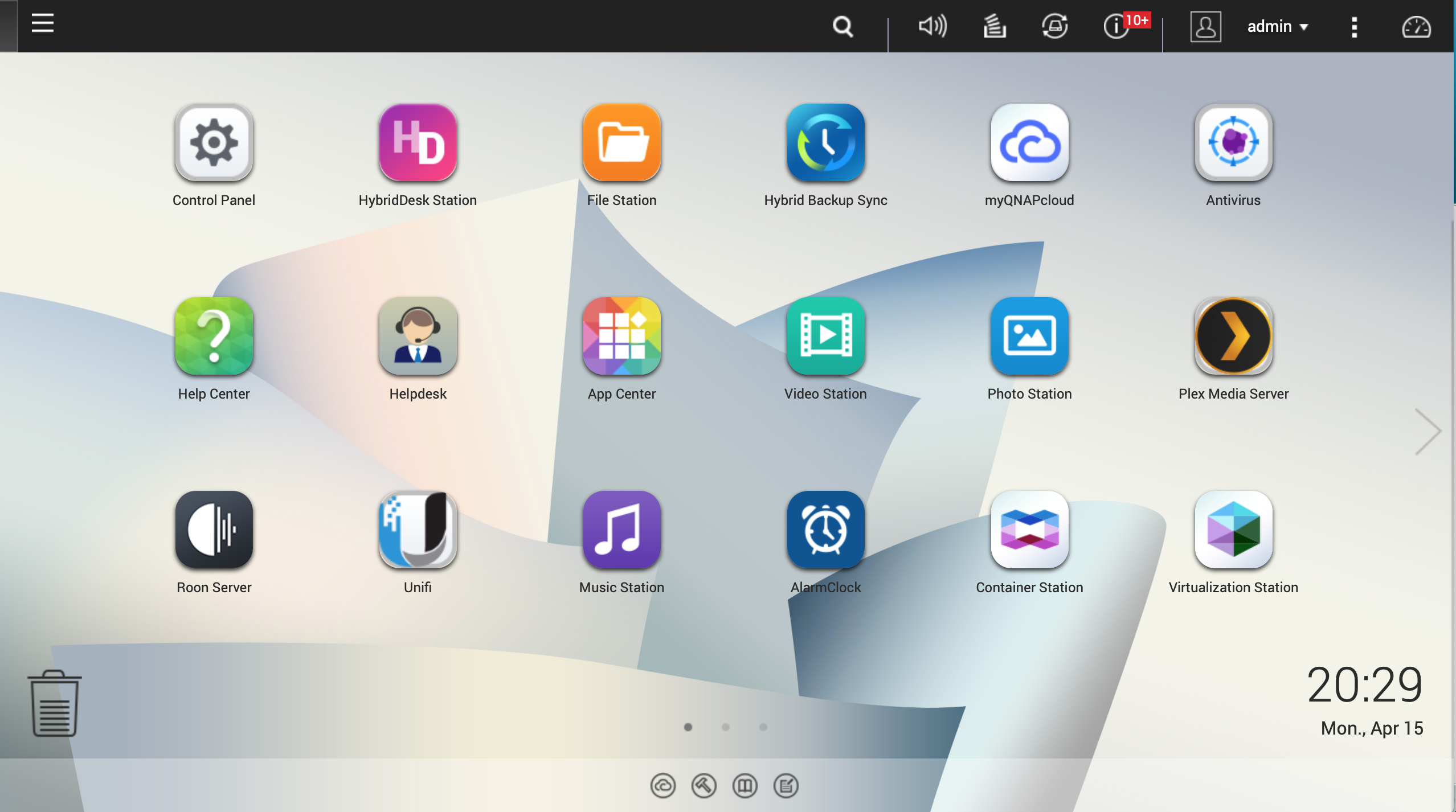 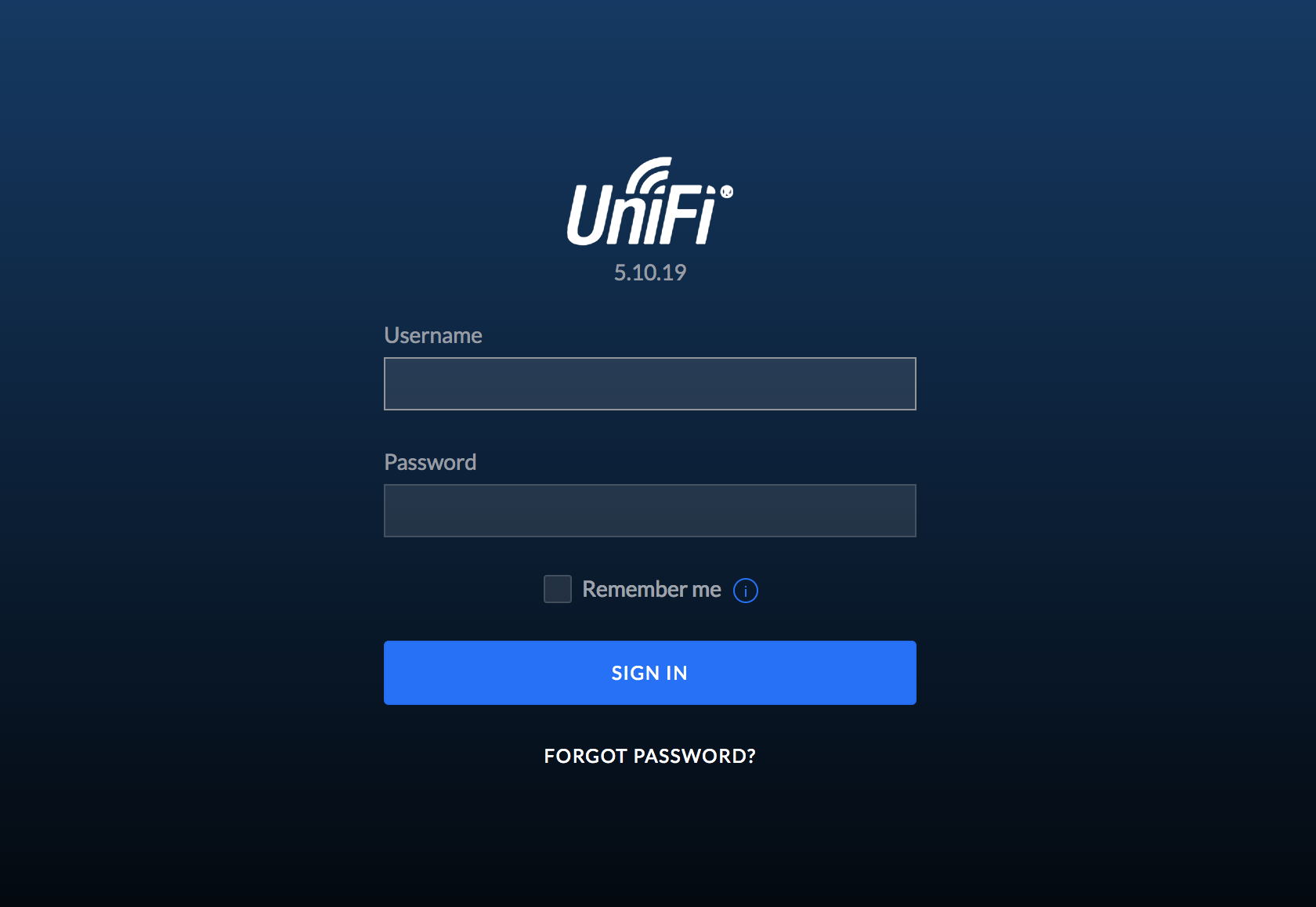 App entrance is displayed in desktop
Your Best Choice
Copyright© 2019 QNAP Systems, Inc. All rights reserved. QNAP® and other names of QNAP Products are proprietary marks or registered trademarks of QNAP Systems, Inc. Other products and company names mentioned herein are trademarks of their respective holders.​​​​